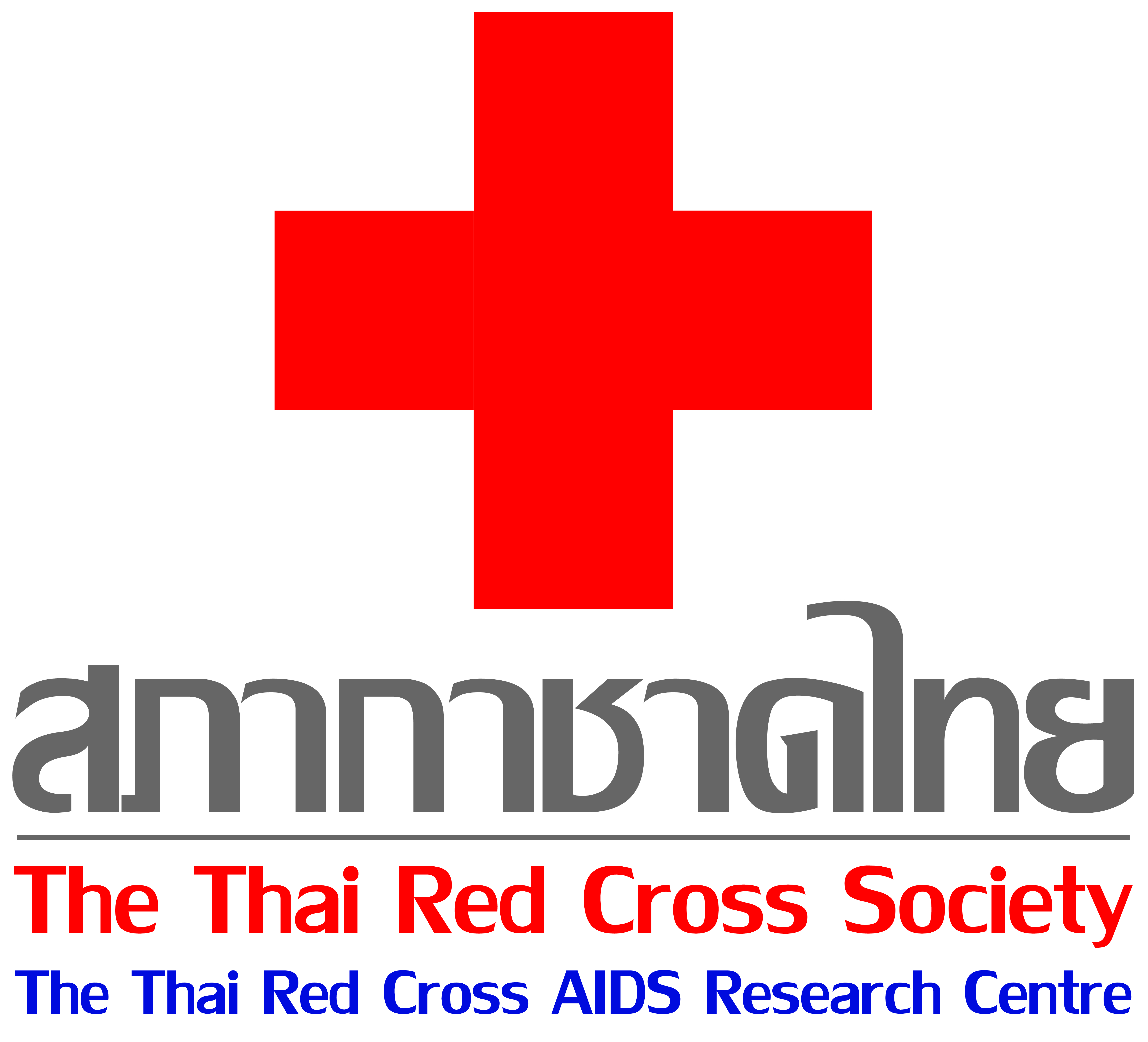 TREATTreating HIV positive transgender women in partnership with key population-led community based organizations in Thailand
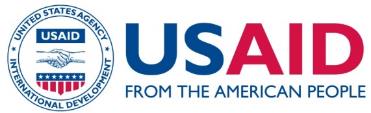 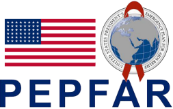 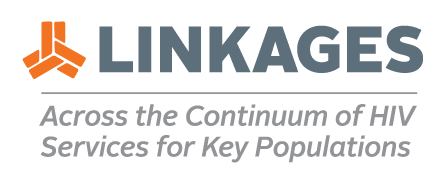 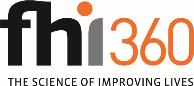 Reshmie Ramautarsing, M.D., Ph.D.
PREVENTION - Thai Red Cross AIDS Research Centre
Majority of new infections are among men who have sex with men and transgender women
Key Population-Led Health Services (KPLHS)
“KP Community leadership”: Needs-based, demand-driven, and client-centered
KP-LHS is a true partnership between CBOs and government/public health facilities
“Every time I provide counseling service, I feel like I’m helping someone in my own family” Dusit Meekrua
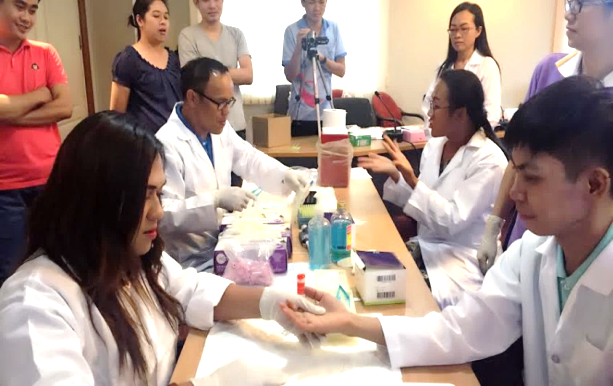 Community health workers (CHWs) provide “certain” health services:
Counseling, testing and reporting of HIV test results, STI sampling, point-of-care CD4, TB screening
PrEP and PEP
Source: FrontLines, March/April 2016, Dressed to Test: Empowered Communities Take HIV Services to the Streets
KPLHS Reach, Recruit, Test, Treat and Prevent-Retain
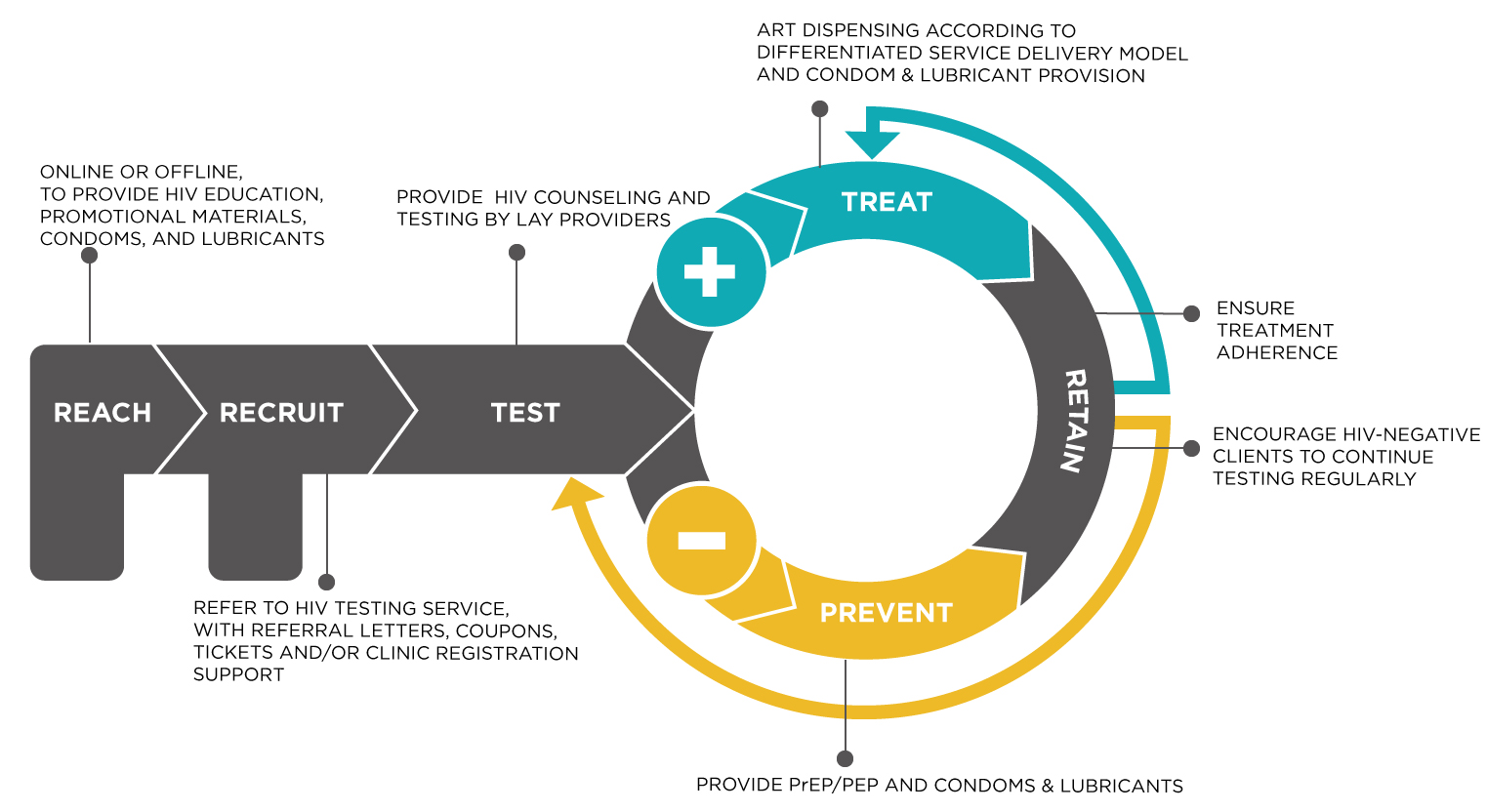 Early diagnosis and early initiation of ART among transgender women (TGW)
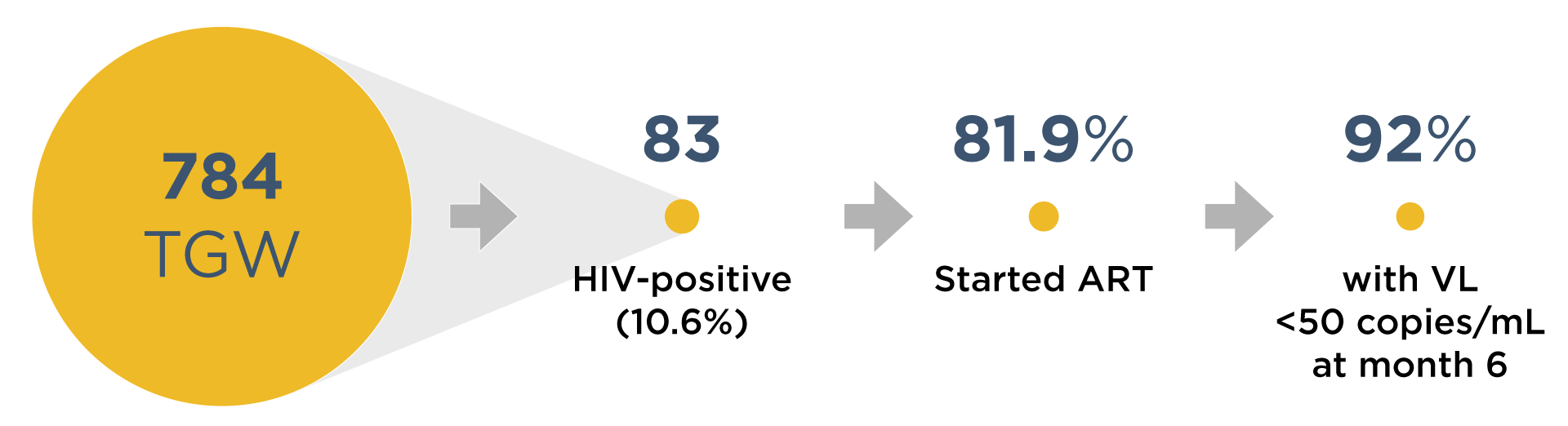 Median CD4 at diagnosis: 452 (IQR: 306-582) cells/mm3 
Median time from diagnosis to initiation: 14.5 days (IQR:7.0-23.3) 
Close collaboration and mutual trust between CBO testing sites and referral ART hospitals
Source: TRC Community-Led Test and Treat Study among Thai MSM and TG
KPLHS includes three models of differentiated ART service delivery
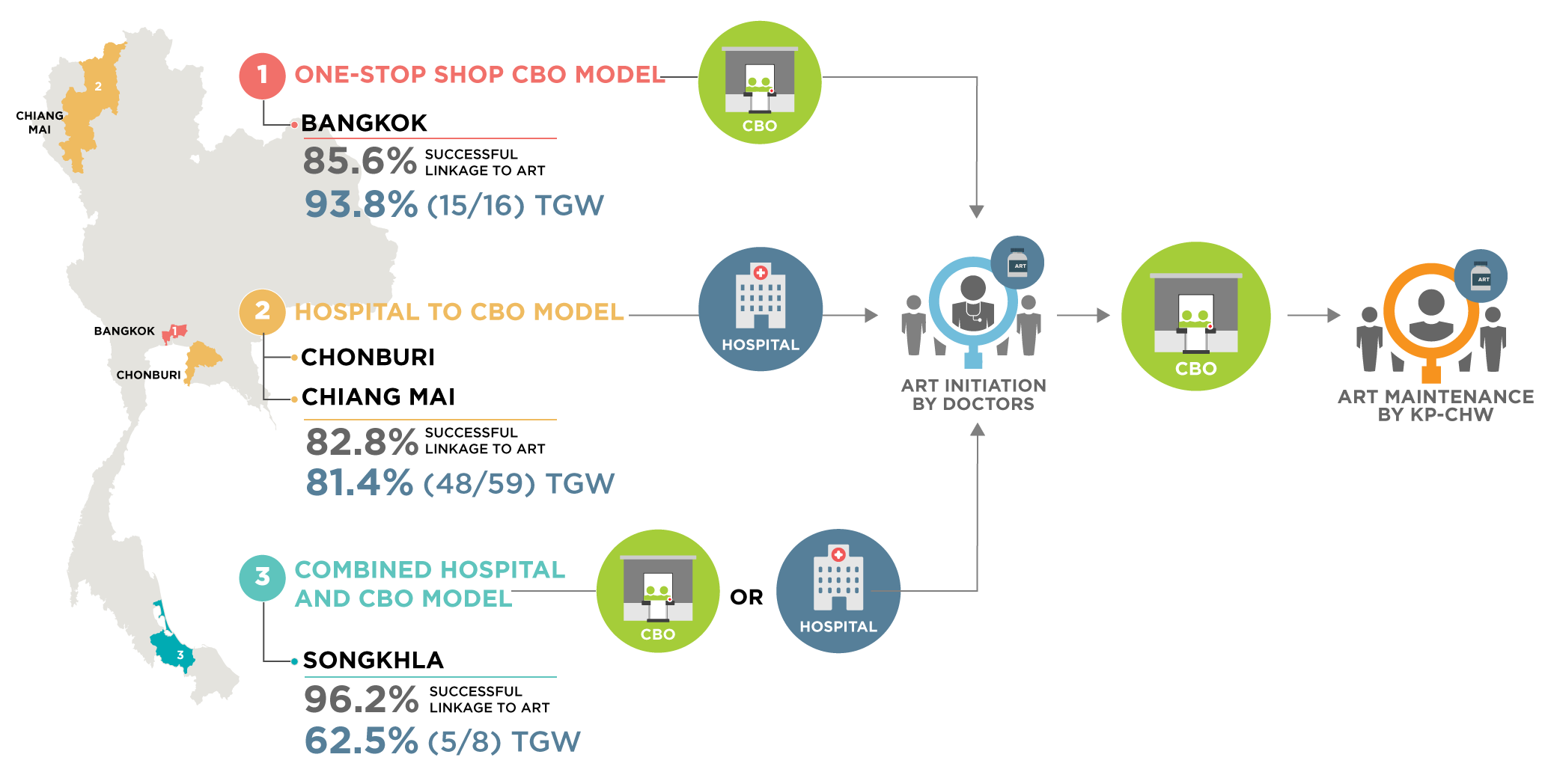 Differentiated ART delivery for transgender women
More details on page 29 of   “A Decision Framework for differentiated ART delivery for key populations”
KPLHS: Client satisfaction in DSD ART
Tailoring services to the needs of transgender women
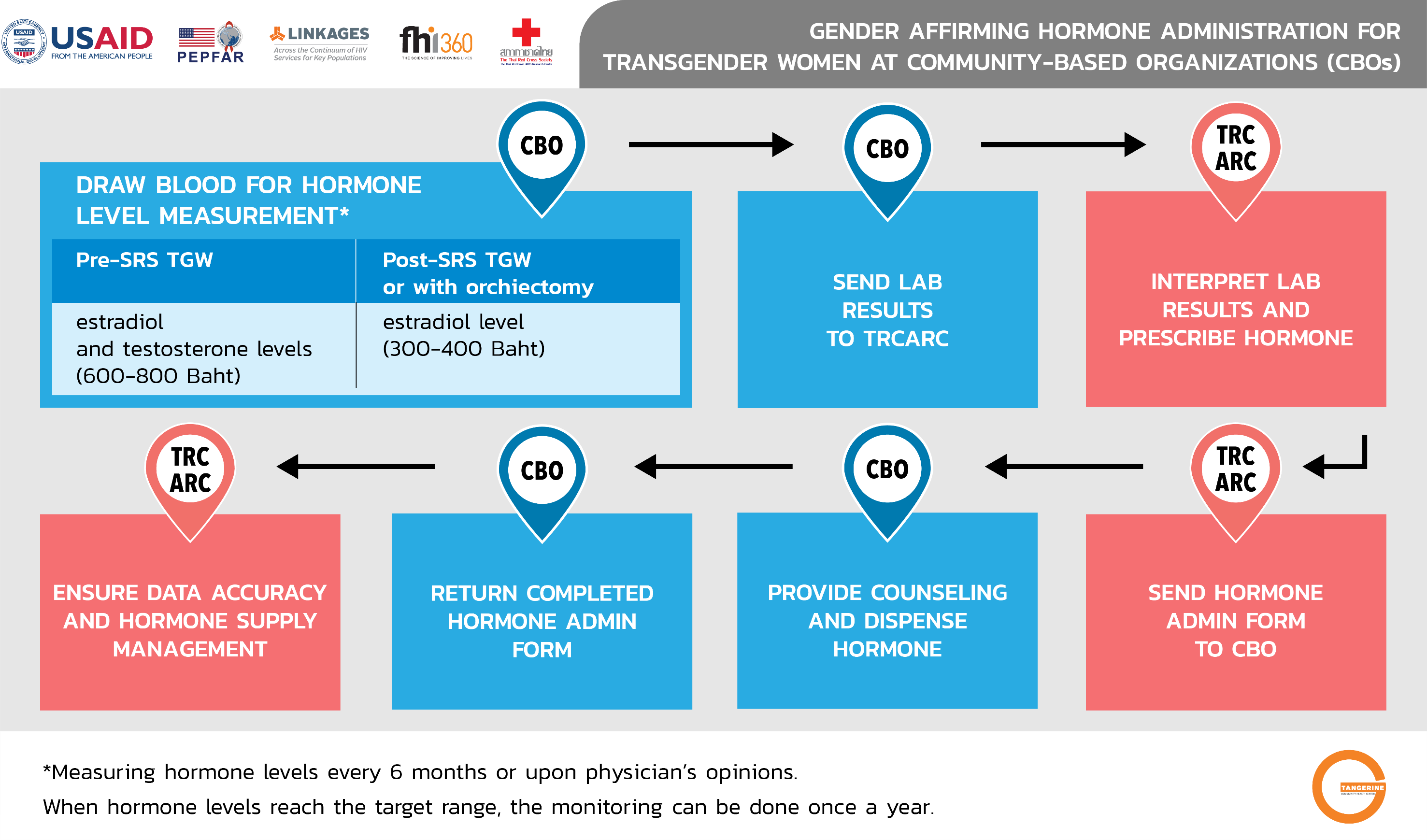 Conclusions
KPLHS is feasible and effective in enhancing the uptake of services along the entire HIV cascade, including differentiated ART maintenance among high risk transgender women
High client satisfaction rates among key populations receiving differentiated ART services
ART initiation and retention in care for HIV+ transgender women remains challenging
Next steps
Qualitative assessment of client and provider satisfaction on DSD ART services to further tailor services
Wednesday 25 July 12:30 poster WEPEE768
Hormone monitoring services at the CBOs
Thursday 26 July 15:15 oral abstract THAC0204
Development of mobile application to enhance retention in care and allow for telemedicine services
Acknowledgements
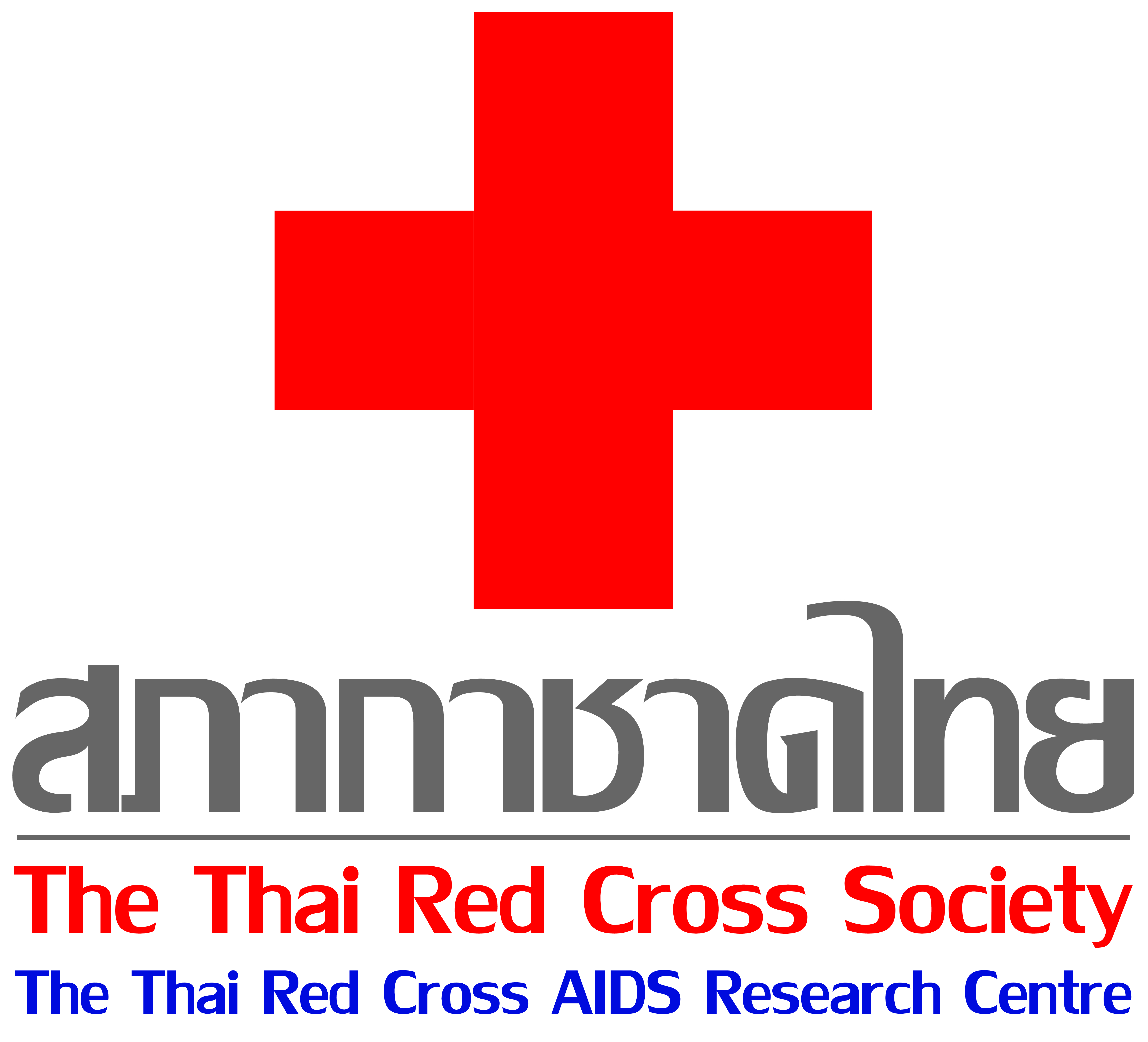 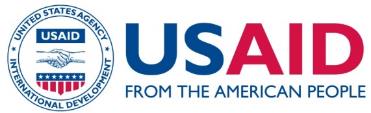 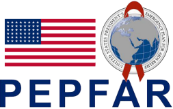 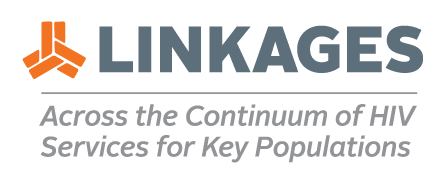 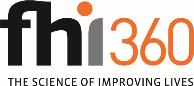 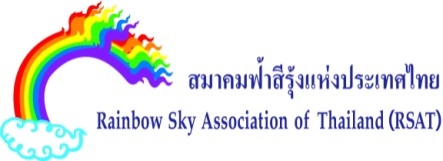 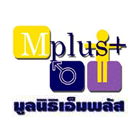 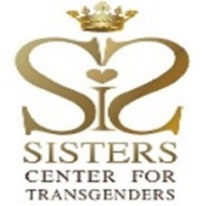 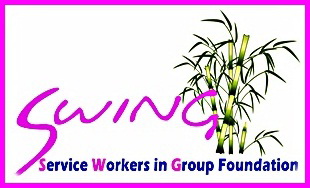 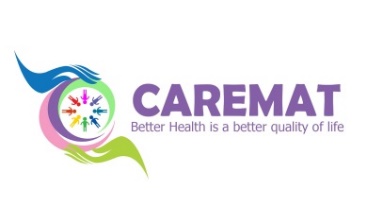 This work was made possible by the generous support of the American people through the United States Agency for International Development (USAID) and the U.S. President’s Emergency Plan for AIDS Relief (PEPFAR). The contents are the responsibility of the LINKAGES project and do not necessarily reflect the views of USAID, PEPFAR, or the United States Government. LINKAGES, a five-year cooperative agreement (AID-OAA-A-14-00045), is led by FHI 360 in partnership with IntraHealth International, Pact, and the University of North Carolina at Chapel Hill.